駐　車　場
交通アクセス
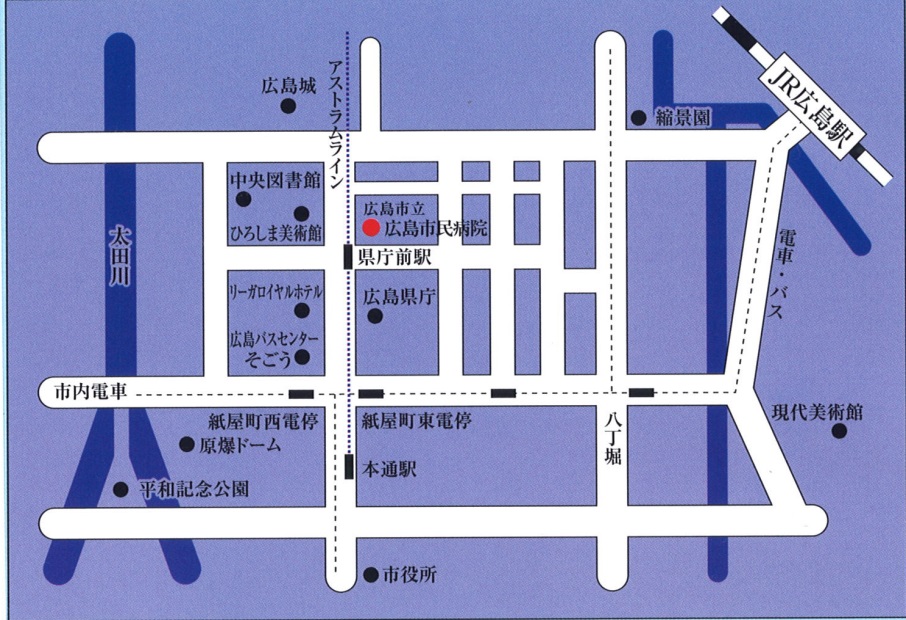 ■ 郊外バス
『バスセンター』下車 
徒歩約７分
 
■ 市内バス
『紙屋町』、『市民病院前』、
 『県庁前』下車　
徒歩約５～７分
 
■ アストラムライン
『県庁前駅』下車　
徒歩約５分
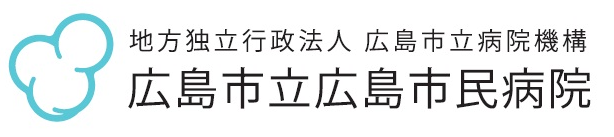 ■ 最寄駅より
〈ＪＲ広島駅より〉
【市内電車】約16分
『紙屋町東』下車  徒歩約７分
【バス】　　約10分
『紙屋町』下車
〈ＪＲ横川駅より〉　
【市内電車】約14分
『紙屋町西』下車  徒歩約７分
【バス】　　約15分
『市民病院前』下車
〈ＪＲ西広島駅より〉
【市内電車】約19分
『紙屋町西』下車  徒歩約７分
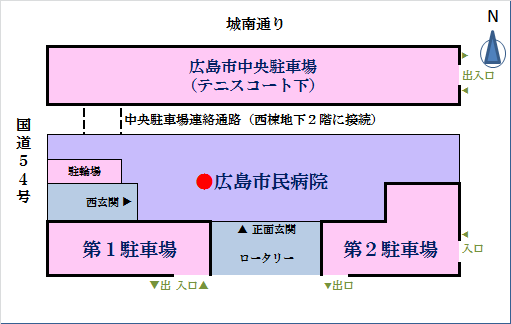 ■ 第１駐車場 （平面）　５８ 台
■ 第２駐車場 （立体）１２３ 台
          〃　         （平面）　　９ 台
■ 駐輪場
　　　バイク　　　　　　５５台
　　　自転車　　　　　１６８台
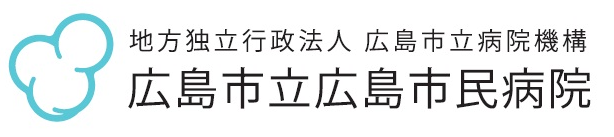 〒730-8518　広島市中区基町7番33号
TEL：（082）221-2291（代表） / FAX：（082）223-5514
URL：http://www.city-hosp.naka.hiroshima.jp/
＜R05.02＞